ADABIYOT
6- sinf
Mavzu: “Sariq devni minib” asaridan olingan parchani o‘qish va o‘rganish
Asar haqida ma’lumot
Asar 1968- yilda yozilgan.
     24 dan ortiq tilga tarjima 
qilingan.
     Italiyalik bolalar yozuvchisi 
 Janni Rodarining tahsiniga 
sazovor bo‘lgan.
     Bosh qahramoni – Hoshimjon.
“Sehrli qalpoqcha” filmidan lavhalar
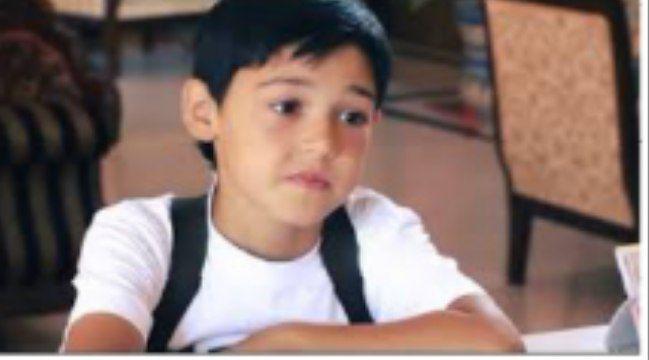 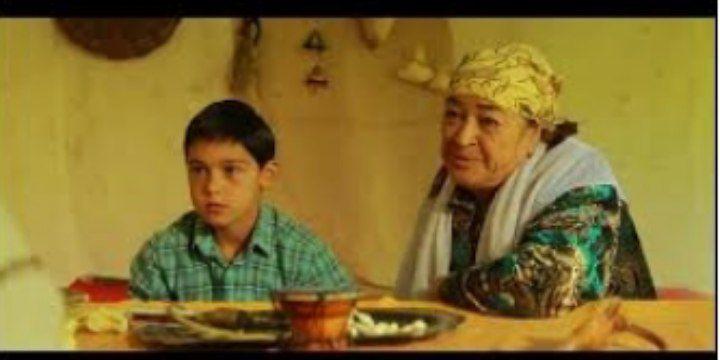 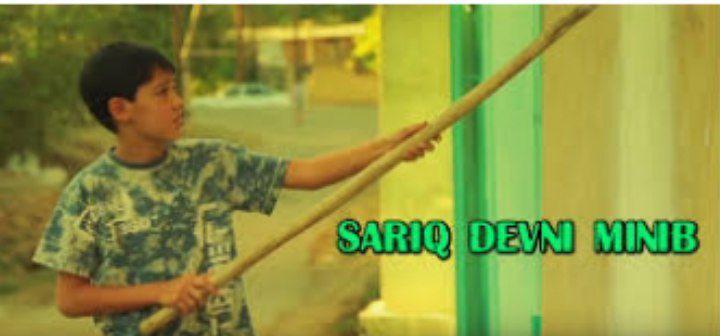 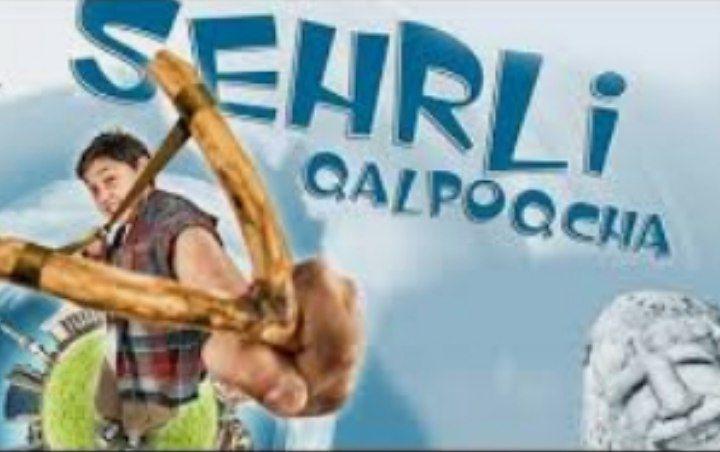 Film haqida
2012- yil ishlangan.
    Rejissor - Sarvar Karimov.
    Film Moskvadagi Xalqaro XV “Skazka” kinofestivalida “Ertakdagi yumor uchun” yo‘nalishida g‘olib bo‘ldi va “Billur kalitcha” sovrini topshirildi.
     Hoshimjon rolini ijro qilgan yosh aktyor Bunyod Rahmatullayev “Eng yaxshi aktyor” nominatsiyasida g‘olib deb topildi.
Asar qahramoni
6- sinf o‘quvchisi
ayyor
sofdil
samimiy
sodda
ko‘ngli toza bola
bir qadar lofchi
Shaytonning yelkasiga igna sanchdim
Hoshimjonning orzulari ushaldi.
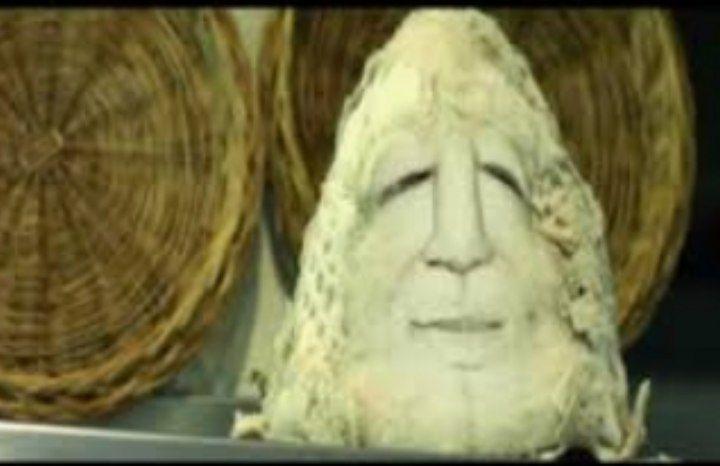 - Salom, qalpoqcham!
- Salom, Hoshimjon!
- Men seni axtarib yuruvdim.
- Men seni kutib yotuvdim…
Sir fosh bo‘ldi
Bilaklariga har xil shaqildoqlar
 taqib olgan, qo‘lida do‘ppidan
 sal kattaroq o‘yinchoq childirma! 
“I-ye, ha, shaytonning o‘zlari shu
 yerda ekan-da, yashavorsinlar-e!”
Hoshimjon yolg‘onlarga chek qo‘ydi
Hoshimjon folbin xolaning
 xaltasidagi dorilarni almashtirib
qo‘yadi. Natijada xolaning
 bemorlari mazasi qochib,
bizni zaharlamoqchi bo‘ldi deb, 
xolani rosa do‘pposlashibdi.
Hoshimjon Qosimga sodiq do‘st
Maktab jamoasi jurnalga baho
 qo‘yilganini, hamma aybni 
Qosim qilgan deb, barcha uni
 qoralaydi. Lekin Hoshimjon 
bunday nohaqlikni ko‘rib chiday 
olmaydi. Qilgan barcha ishini
 tan oladi.
Ilmsiz bo‘lsang…
- Yo‘q mendan agronom chiqadi, albatta.
    - Chiqmaydi!
    - Bo‘lmasa zootexnik bo‘laman.
    - Ilmsiz bo‘lsang, zootexnik tugul 
molboqar ham bo‘lolmaysan!
   - Bo‘la olaman.
   - Gapni ko‘paytirma, bo‘lolmaysan!
   - Bo‘laman, bo‘laman, bo‘laman!
Hoshimjon qanday bola?
qiziquvchan
harakatchan
izlanuvchan
aldoqchi
qo‘rqmas
yolg‘onchilarning dodini berdi
mug‘ambir
gapga usta
hozirjavob
orzulari osmon
mehribon
Mustaqil bajarish uchun topshiriq:
Hoshimjonning qilgan ishlariga siz qanday baho berasiz? Fikrlaringizni daftaringizga yozing.